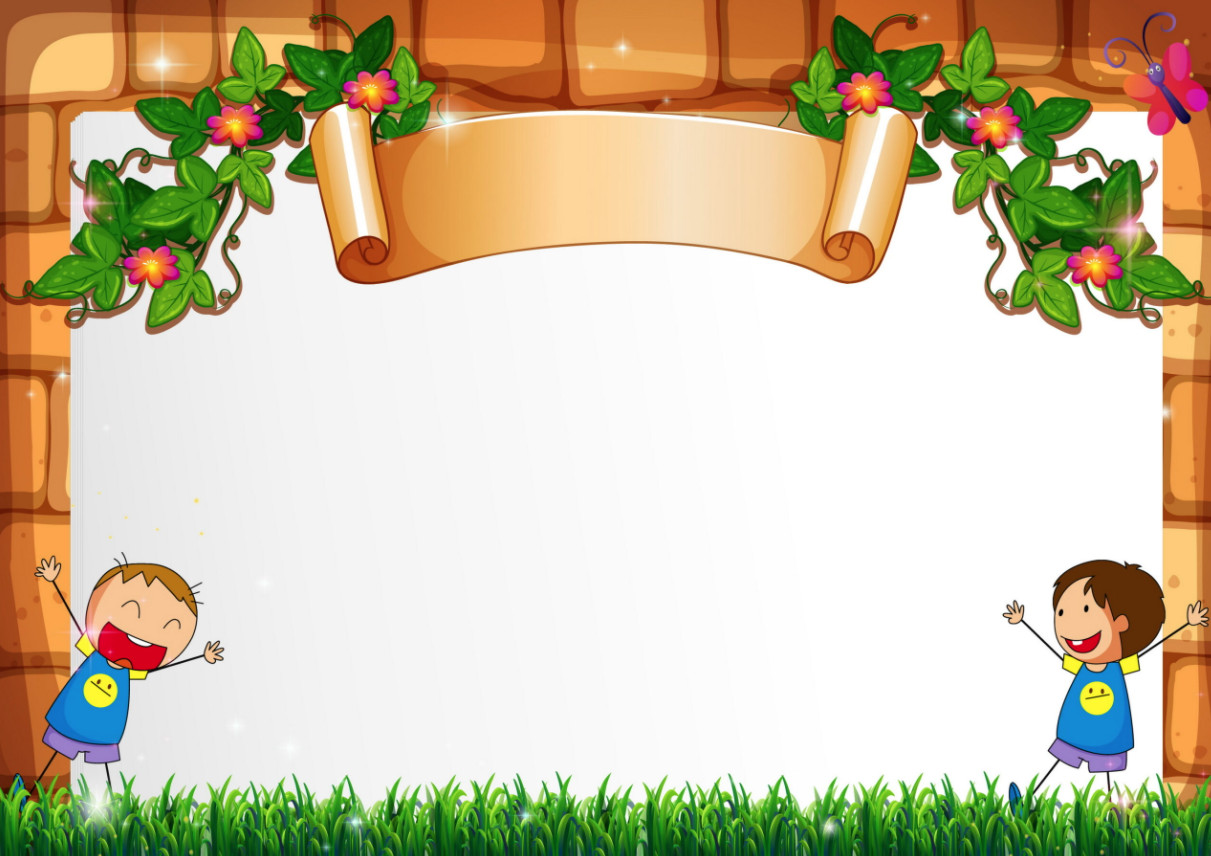 LỚP 3A6
CHÀO MỪNG CÁC EM
ĐẾN VỚI TIẾT HỌC
TRỰC TUYẾN
Thứ hai ngày 14 tháng 3 năm 2022LUYỆN TỪ VÀ CÂU
KHỞI ĐỘNG
Trong lời bài hát trên những con vật nào được nhân hóa ?
Có con chim vành khuyên nhỏ. Dáng trông thật ngoan ngoãn quá. Gọi dạ, bảo vâng, lễ phép ngoan nhất nhà. Chim gặp bác chào mào, chào bác. Chim gặp cô sơn ca, chào cô. Chim gặp anh chích choè, chào anh. Chim gặp chị sáo nâu, chào chị. Có con chim vành khuyên nhỏ, sắc lông mượt như tơ óng, gọn gàng đẹp xinh cũng giống như chúng mình.
KHỞI ĐỘNG
Các em đã được học những cách nhân hóa nào?
Học 3 cách: 
1. Dùng từ gọi người để gọi sự vật.
2. Dùng từ tả hoạt động, đặc điểm của người để tả sự vật.
3. Nói với sự vật thân mật như nói với người .
Thứ hai ngày 14 tháng 3 năm 2022LUYỆN TỪ VÀ CÂU
Nhân hóa. Ôn tập cách đặt và trả lời câu hỏi “Để làm gì?”. 
 Dấu chấm, chấm hỏi, chấm than.
Bài 1: Trong những câu thơ sau, cây cối và sự vật tự xưng là gì ? Cách xưng hô ấy có tác dụng gì ?
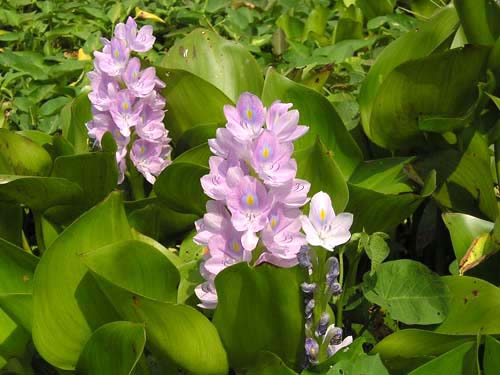 Tôi là bèo lục bìnhBứt khỏi sình đi dạoDong mây trắng làm buồmMượn trăng non làm giáo
 Nguyễn Ngọc Oánh   
    
Tớ là chiếc xe luNgười tớ to lù lùCon đường nào mới đắpTớ lăn bằng tăm tắp.
Trần Nguyên Đào
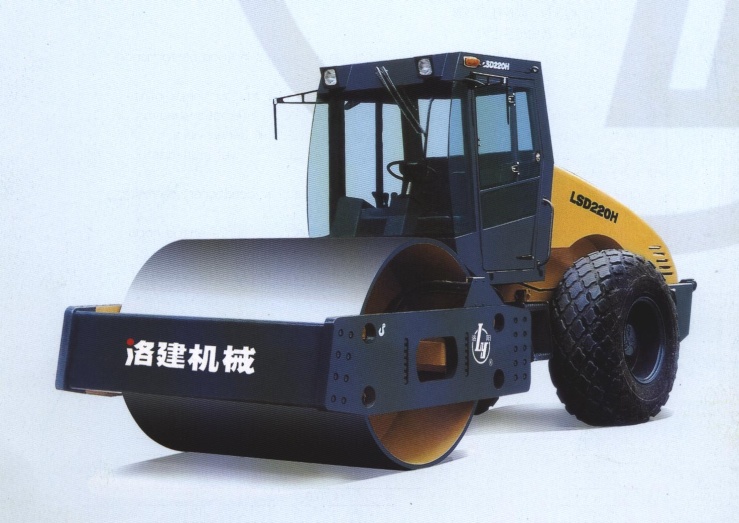 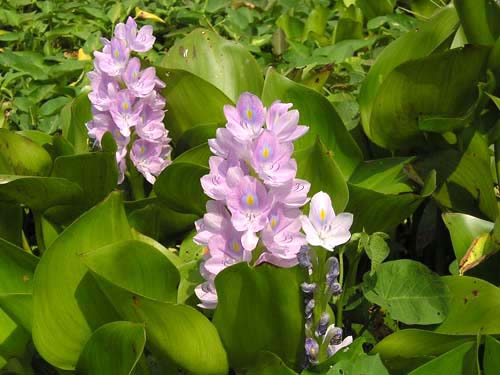 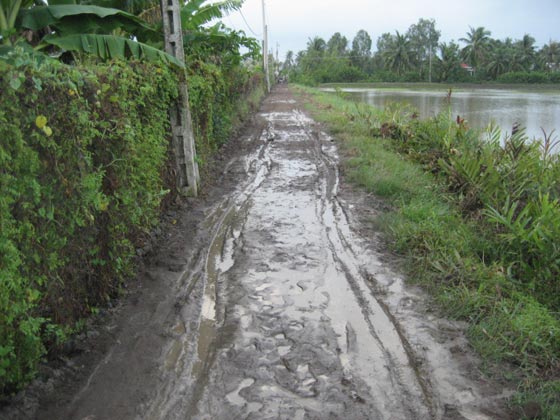 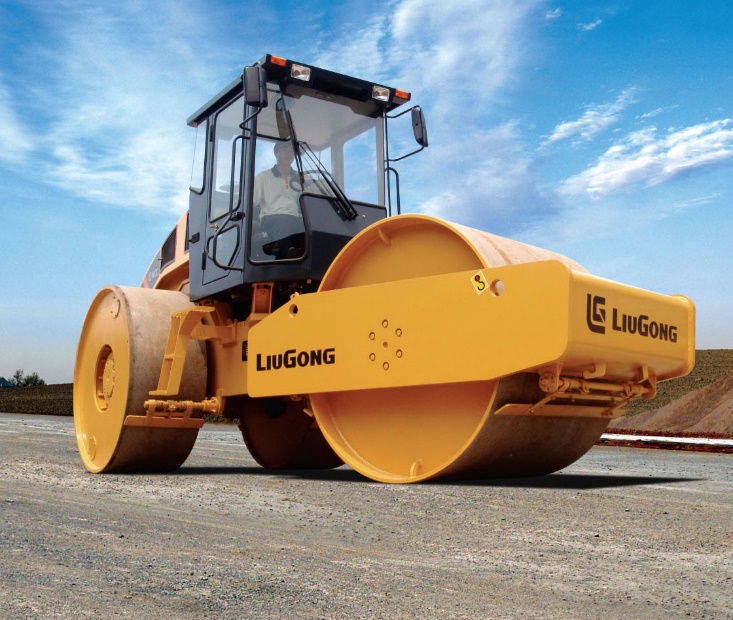 Bèo lục bình: Là một loại bèo tây, còn được gọi là bèo Nhật Bản, có cuống lá phồng lên thành phao nổi, hoa màu tím hồng, mọc thành chùm ở ngọn.
Xe lu: là xe lăn đường sử dụng để đầm nén đất và vật liệu làm đường.
Sình: bùn lầy
Bài 1: Trong những câu thơ sau, cây cối và sự vật tự xưng là gì ?                        Cách xưng hô ấy có tác dụng gì ?
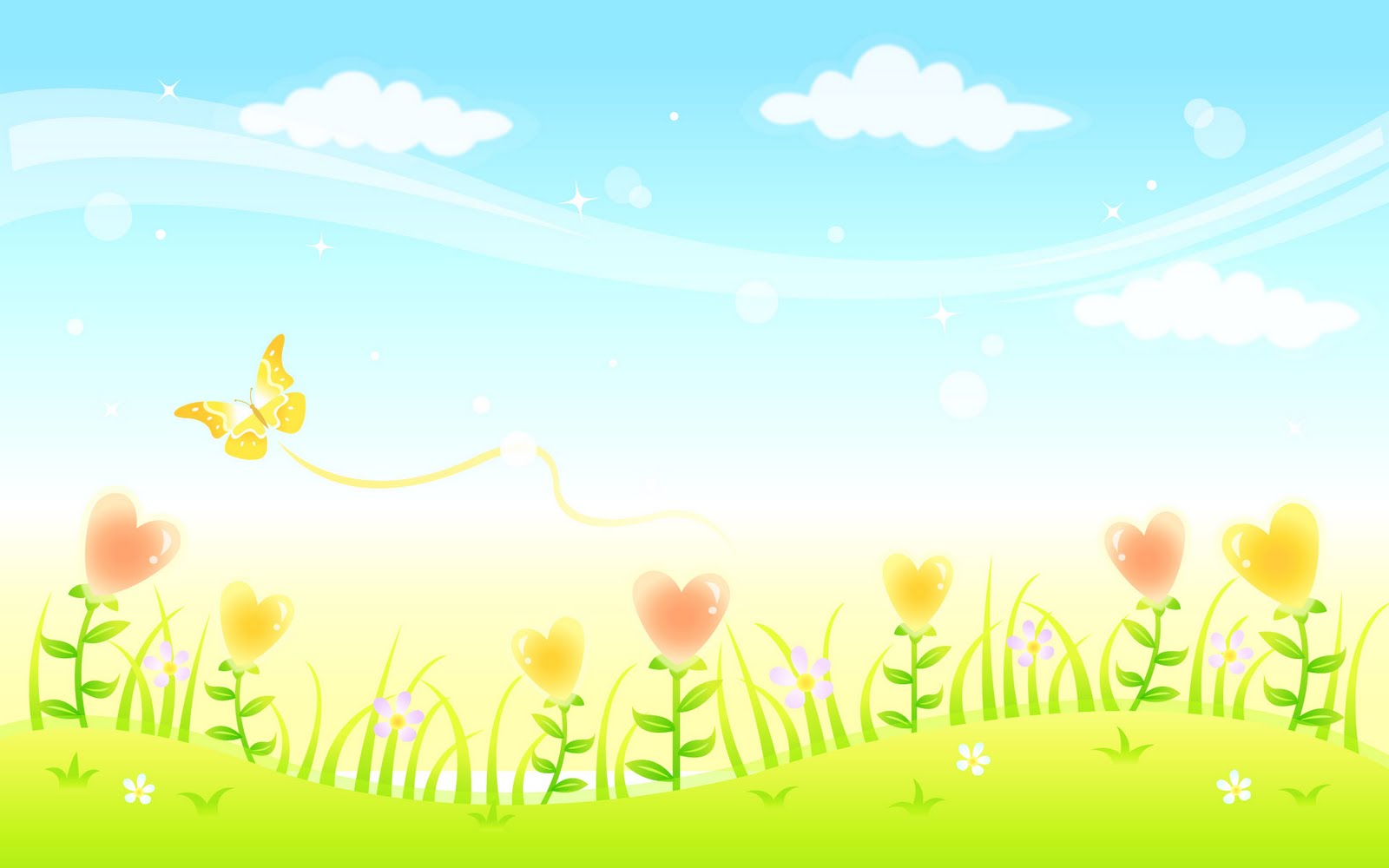 Tôi là bèo lục bìnhBứt khỏi sình đi dạoDong mây trắng làm buồmMượn trăng non làm giáo.
Nguyễn Ngọc Oánh
Bèo lục bình 
tự xưng là Tôi
Tớ là chiếc xe luNgười tớ to lù lùCon đường nào mới đắpTớ lăn bằng tăm tắp.
Trần Nguyên Đào
Chiếc xe lu tự xưng là Tớ
Cách xưng hô ấy có tác dụng làm cho ta có cảm giác bèo lục bình và xe lu giống như một người bạn gần gũi đang nói chuyện cùng với chúng ta.
KẾT LUẬN:  
+ Khi cây cối, con vật, sự vật tự xưng bằng các từ ngữ tự xưng của con người như tôi, tớ, mình… là một cách nhân hóa.
+  Khi đó chúng ta thấy cây cối, con vật, sự vật  trở nên gần gũi, thân thiết với con người như bạn bè.
Bài 2: Tìm bộ phận câu trả lời cho câu  hỏi “Để làm gì ?”
a)  Con phải đến bác thợ rèn để xem lại bộ móng.
b) Cả một vùng sông Hồng nô nức làm lễ, mở hội để tưởng nhớ ông.
c) Ngày mai, muông thú trong rừng mở hội thi chạy để chọn con vật nhanh nhất.
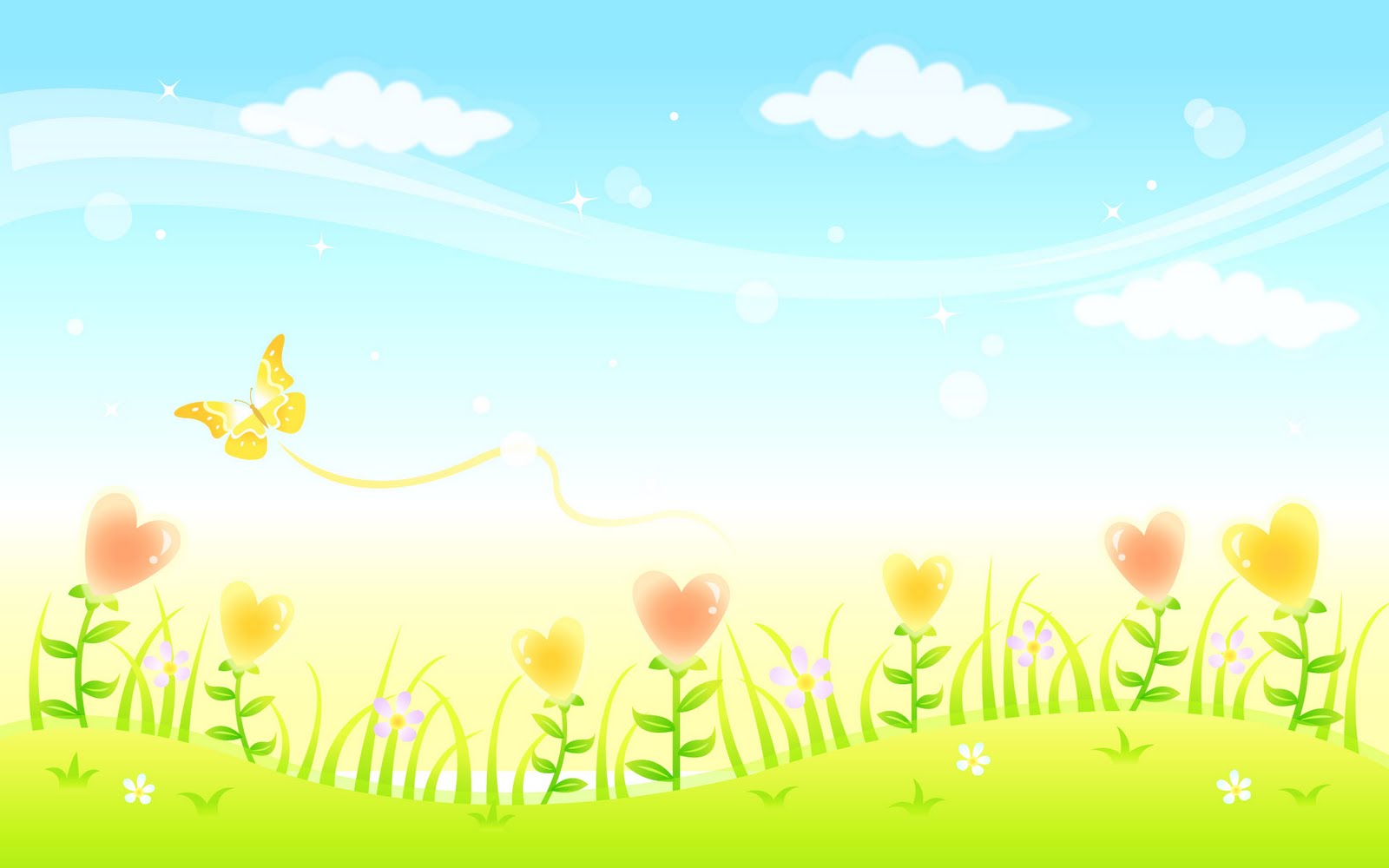 Con phải đến bác thợ rèn để xem lại bộ móng.
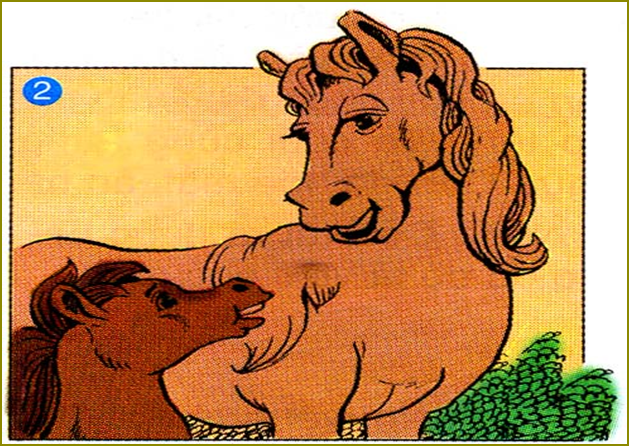 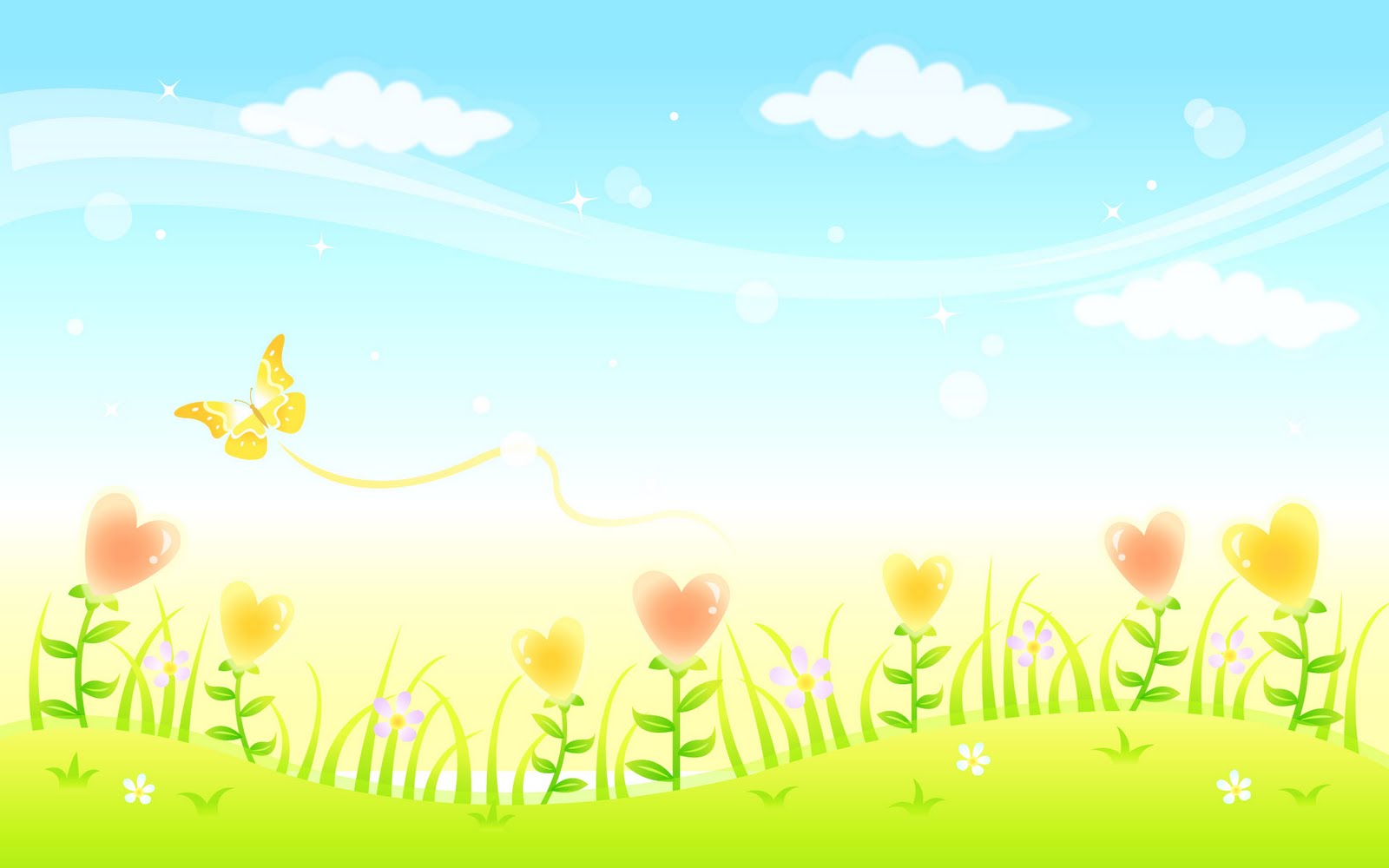 b) Cả một vùng sông Hồng nô nức làm lễ, mở hội để tưởng nhớ ông.
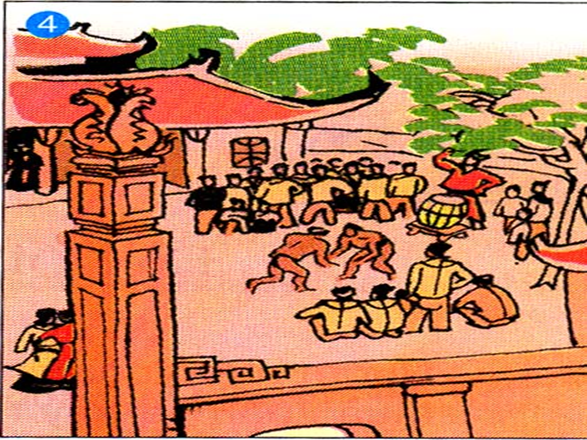 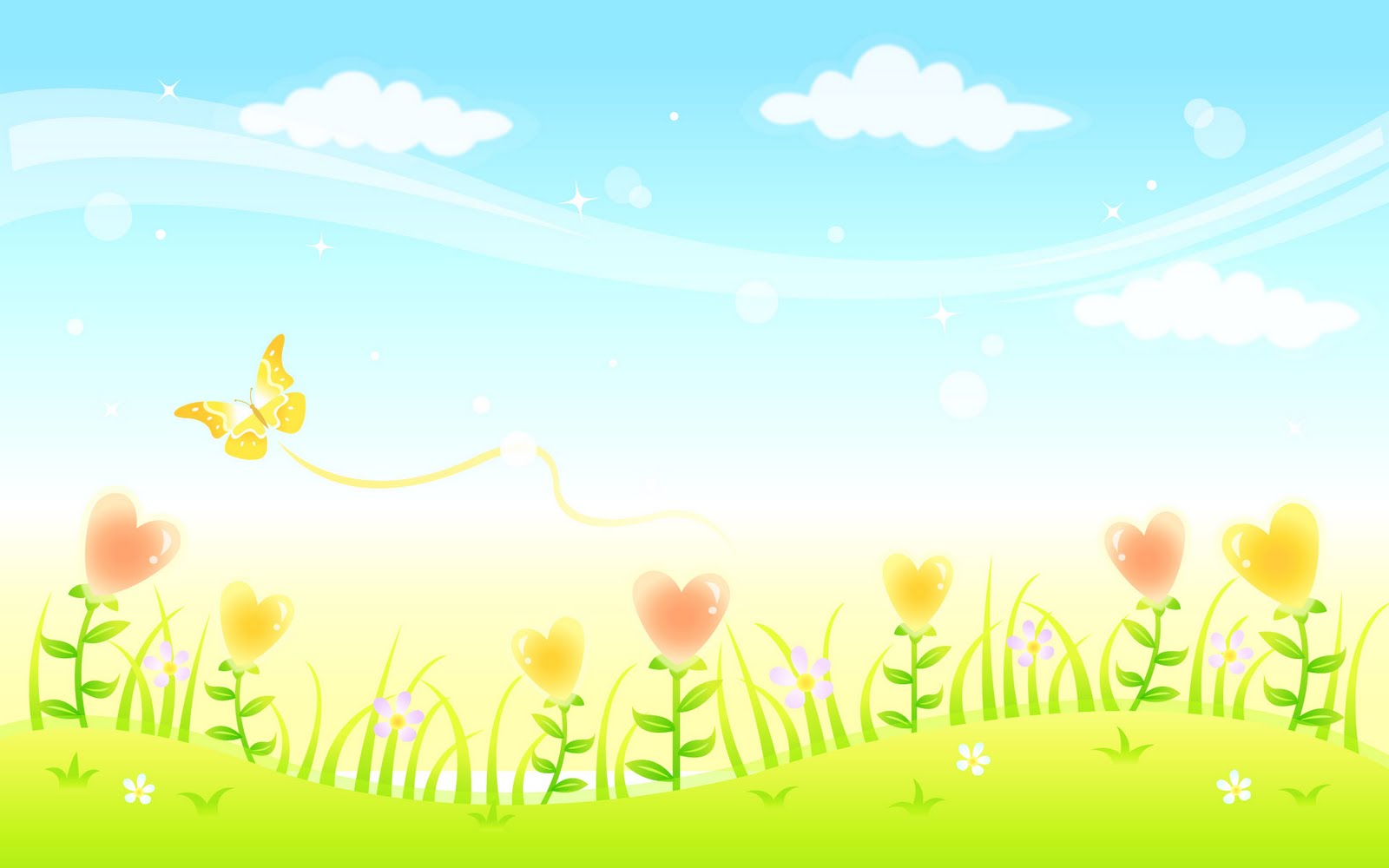 c) Ngày mai, muông thú trong rừng mở hội thi chạy để chọn con vật nhanh nhất.
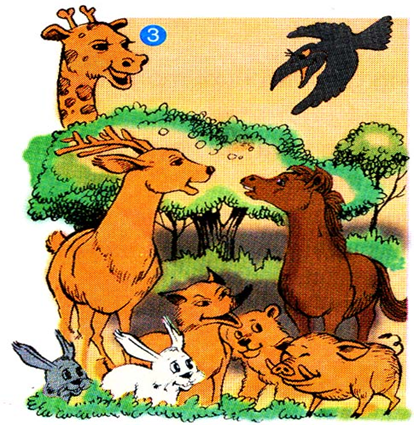 .
Kết luận: 
+ Bộ phận đứng sau từ để chính là bộ phận câu trả lời cho câu hỏi Để làm gì?
+ Bộ phận trả lời cho câu hỏi Để làm gì? có tác dụng chỉ mục đích của sự việc xảy ra trong câu.
Ví dụ :      Để làm bố mẹ vui lòng ,em cố gắng học giỏi.
+  Bộ phận trả lời câu hỏi: “Để làm gì ?” là bộ phận nào ?
Là bộ phận để bố mẹ vui lòng.
Đứng đầu câu
+  Đứng ở vị trí nào trong câu ?
Bộ phận trả lời câu hỏi: Để làm gì?
         Có thể đứng đầu câu hoặc cuối câu.
Bộ phận trả lời cho câu hỏi Để làm gì?
Chỉ mục đích
Bắt đầu bằng từ “để”
Thường đứng ở cuối câu hoặc đầu câu
Bài 3: Em chọn dấu chấm, dấu chấm hỏi hay dấu chấm than để điền vào từng ô trống trong truyện vui sau ?
Nhìn bài của bạn
Phong đi học về       Thấy em rất vui , mẹ hỏi :    - Hôm nay con được điểm tốt à    - Vâng       Con được khen nhưng đó là nhờ con nhìn bạn Long          Nếu không bắt chước bạn ấy thì chắc con không được thầy khen như thế .    Mẹ ngạc nhiên :    - Sao con nhìn bài của bạn                    - Nhưng thầy giáo có cấm nhìn bạn tập đâu ! Chúng con thi thể dục ấy mà !
Nhìn bài của bạn
Phong đi học về       Thấy em rất vui , mẹ hỏi :    - Hôm nay con được điểm tốt à    - Vâng       Con được khen nhưng đó là nhờ con nhìn bạn Long       Nếu không bắt chước bạn ấy thì chắc con không được thầy khen như thế .    Mẹ ngạc nhiên :    - Sao con nhìn bài của bạn                    - Nhưng thầy giáo có cấm nhìn bạn tập đâu ! Chúng con thi thể dục ấy mà !
.
?
!
.
?
Kết luận: Khi chọn và sử dụng dấu câu, em cần căn cứ vào nội dung  câu cụ thể để điền dấu câu cho chính xác.
.
Câu kể lại sự việc
?
Câu nhằm để hỏi
Câu bộc lộ cảm xúc, lời đáp
!
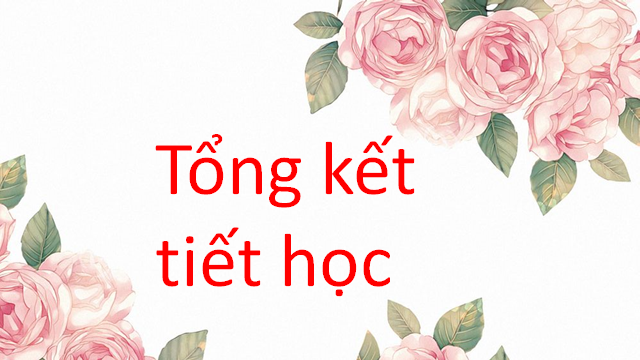